PRIJE I POSLIJE – učenici za Dan planeta Zemlje 2014..
Naziv razednog projekta: Spremnici su spremni 
Osnovna škola: Skalice
Razred: 4.a 
Učiteljica: Vinka Bakarić
Ove godine odlučili smo napraviti spremnike za odvojeno prikupljanje pojedinih vrsta otpada
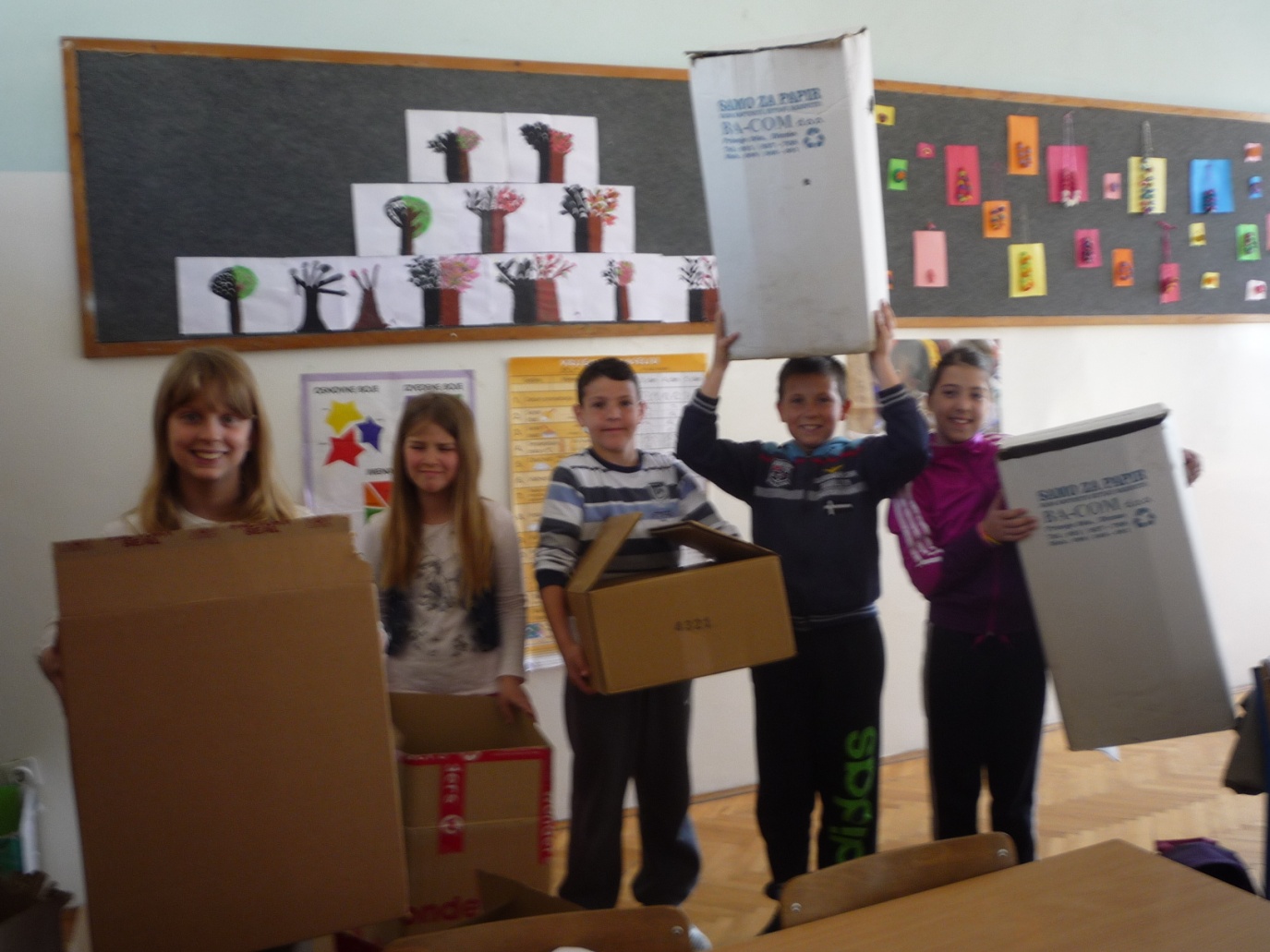 Prikupili smo mnogo starih kutija 
Od njih smo pravili spremnike za otpad
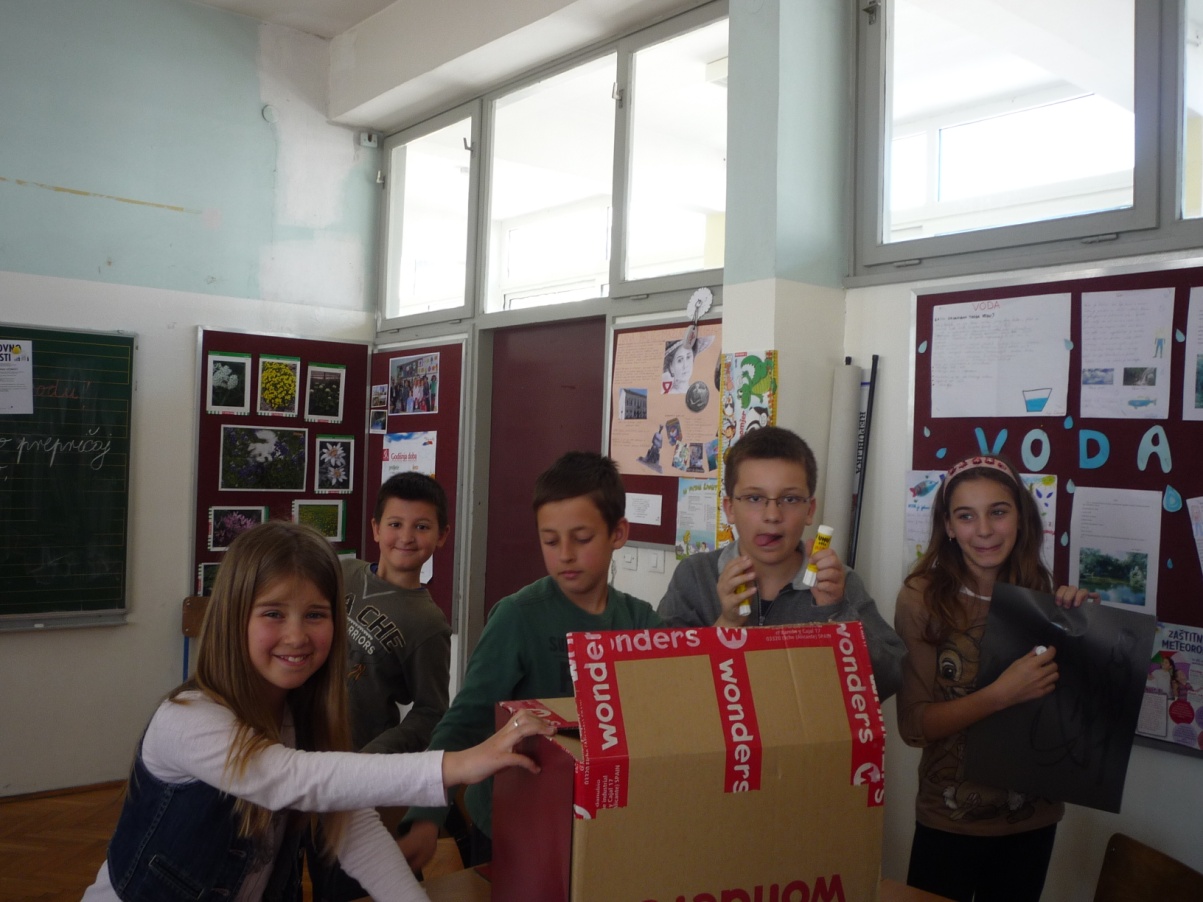 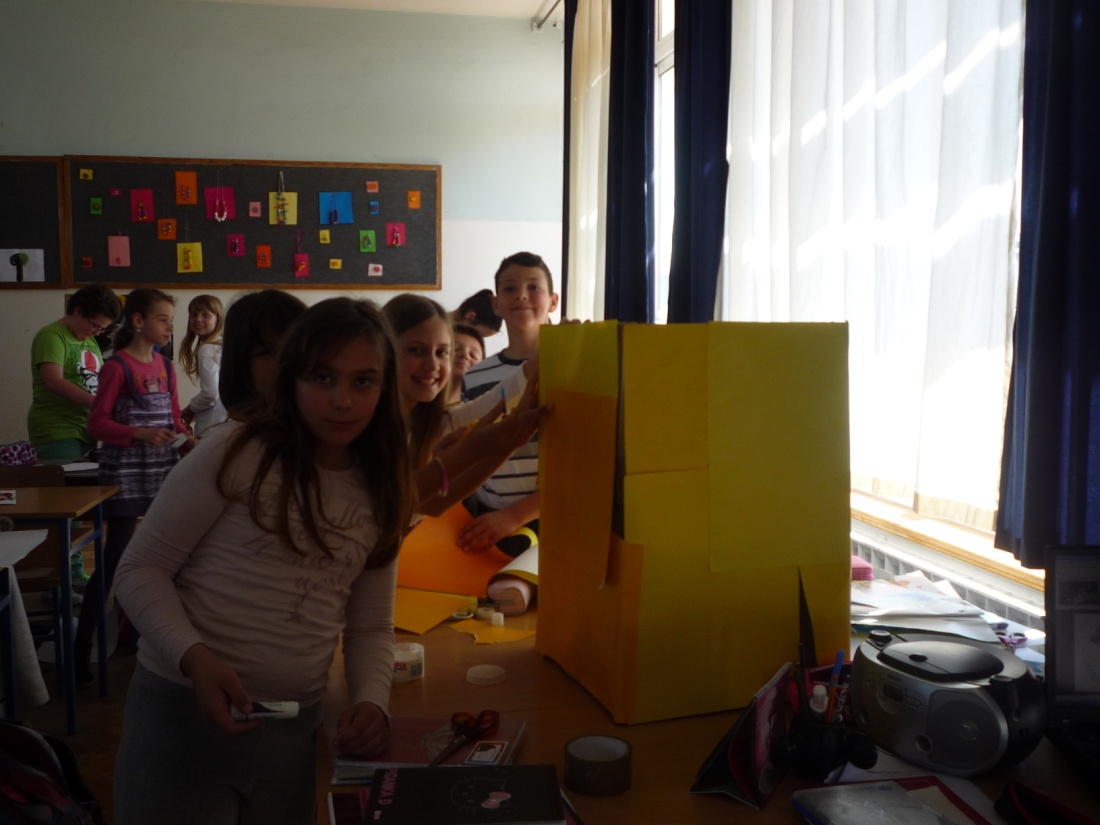 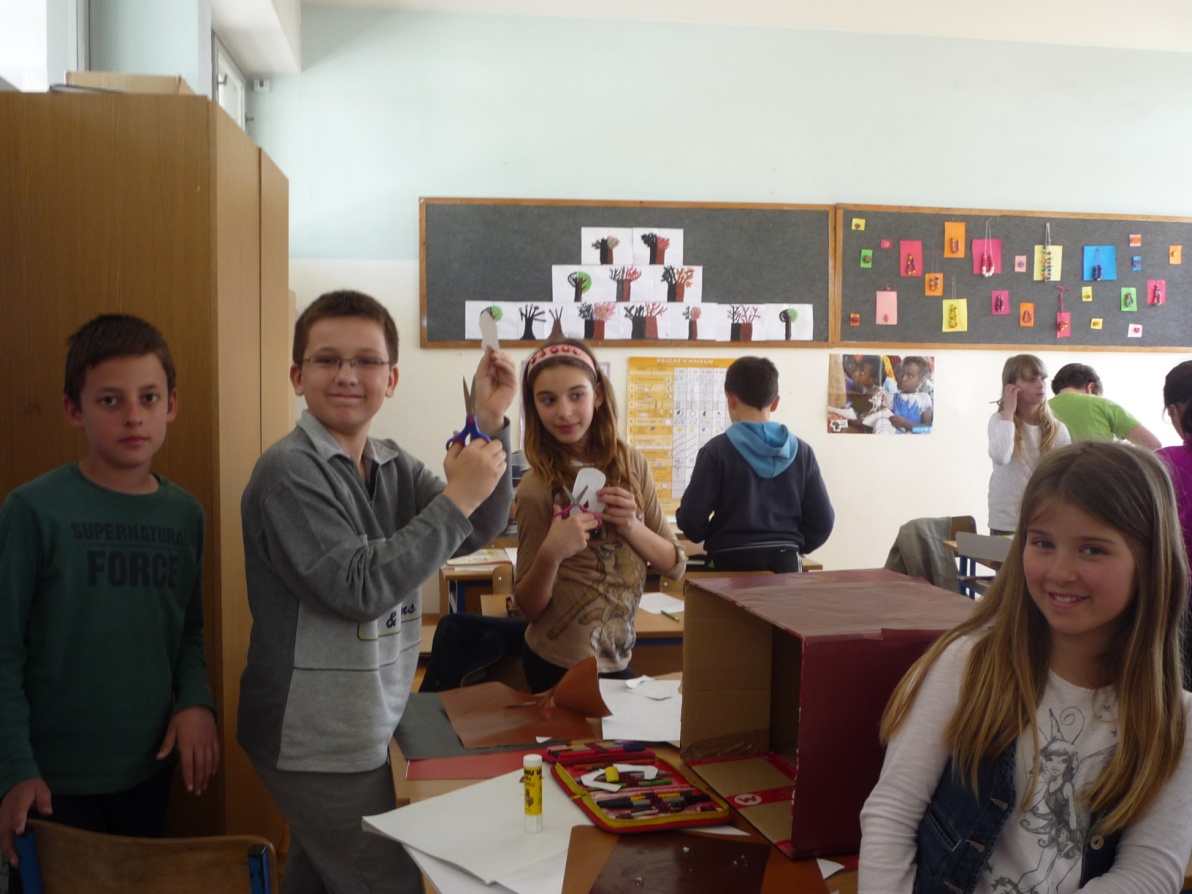 Napokon su spremnici bili gotovi
Krenuli smo u čišćenje školskog maslinika i okoliša
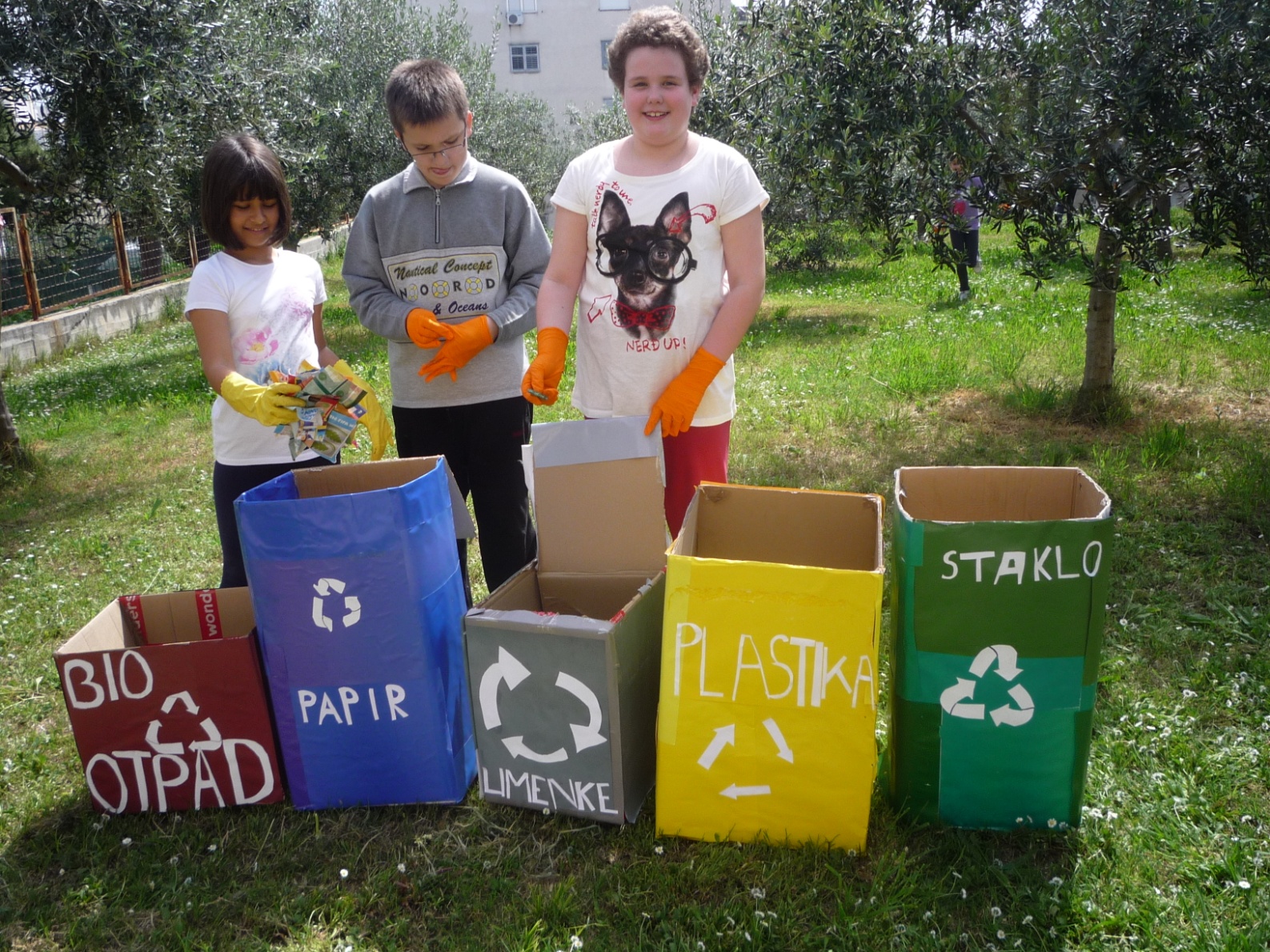 Vrijedno smo prikupljali otpad i odvajali ga u pojedine spremnike
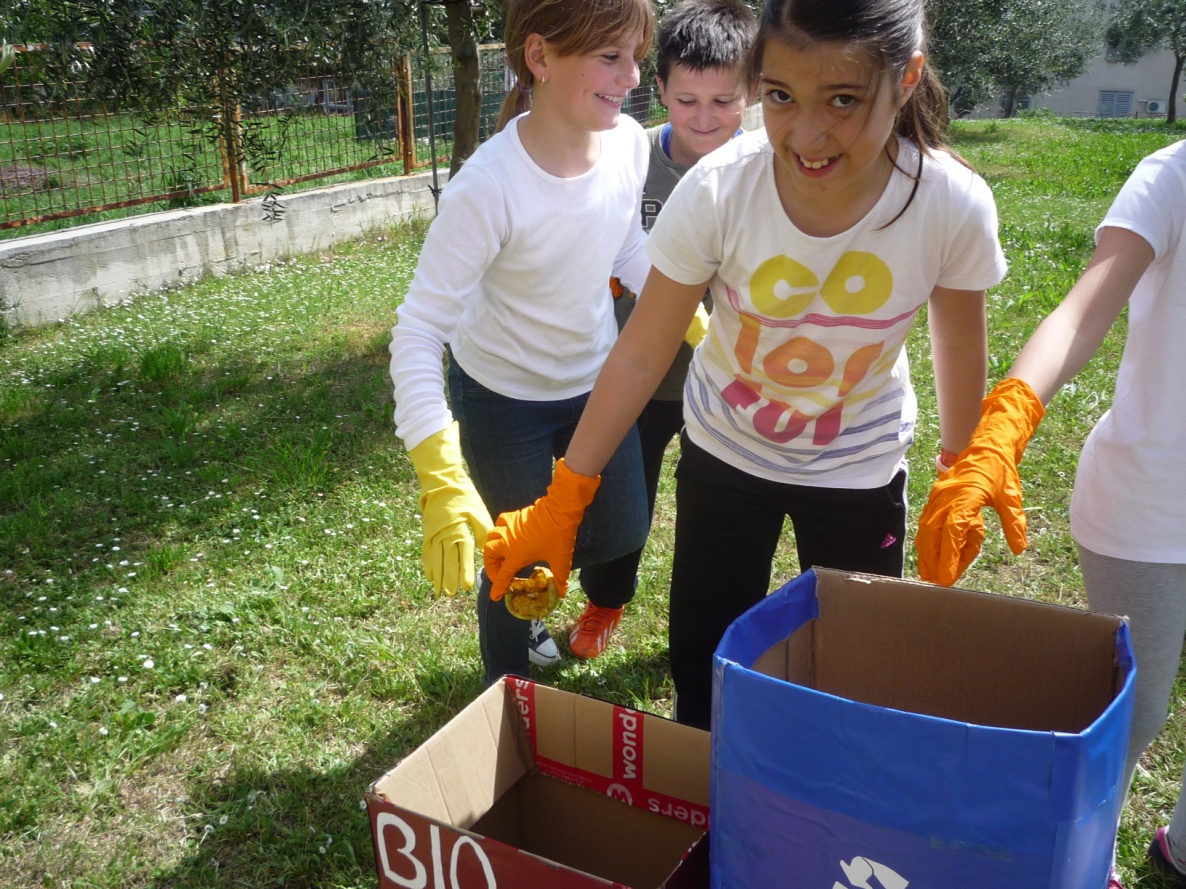 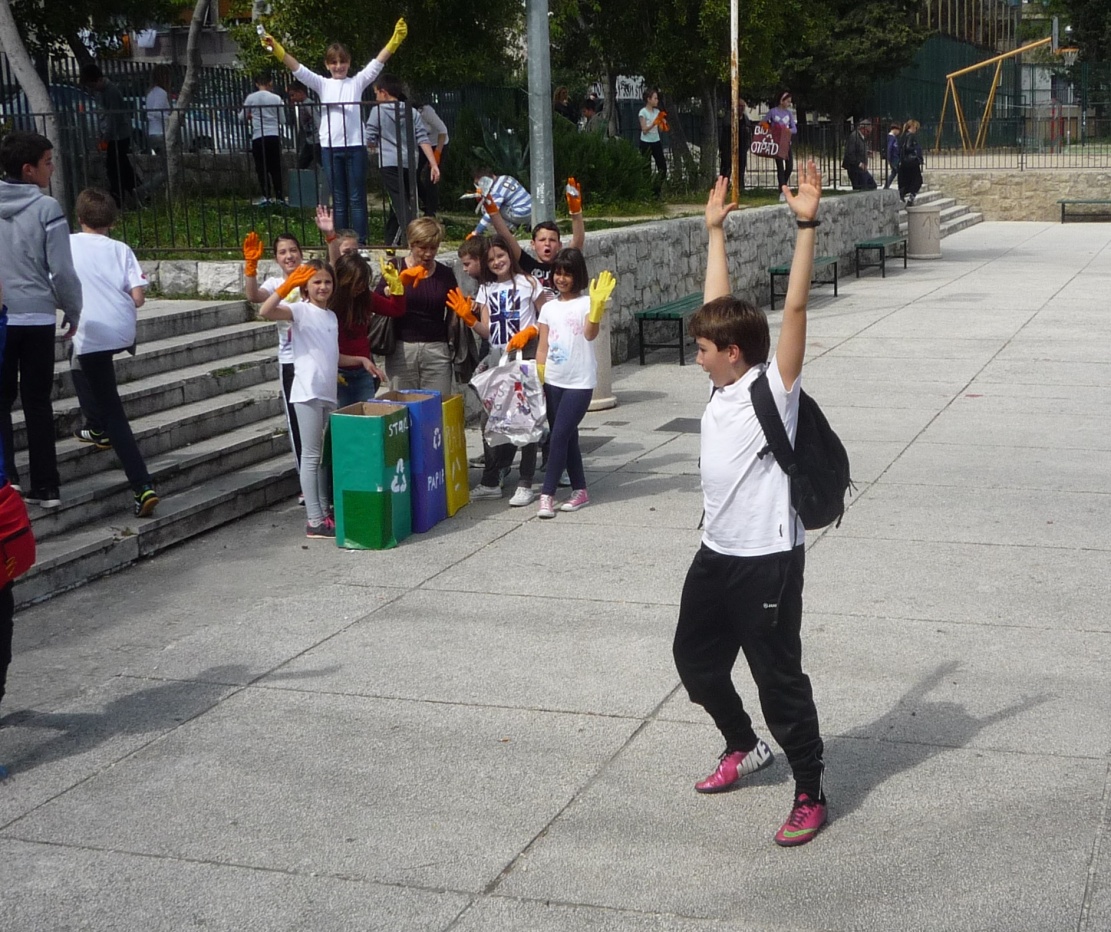 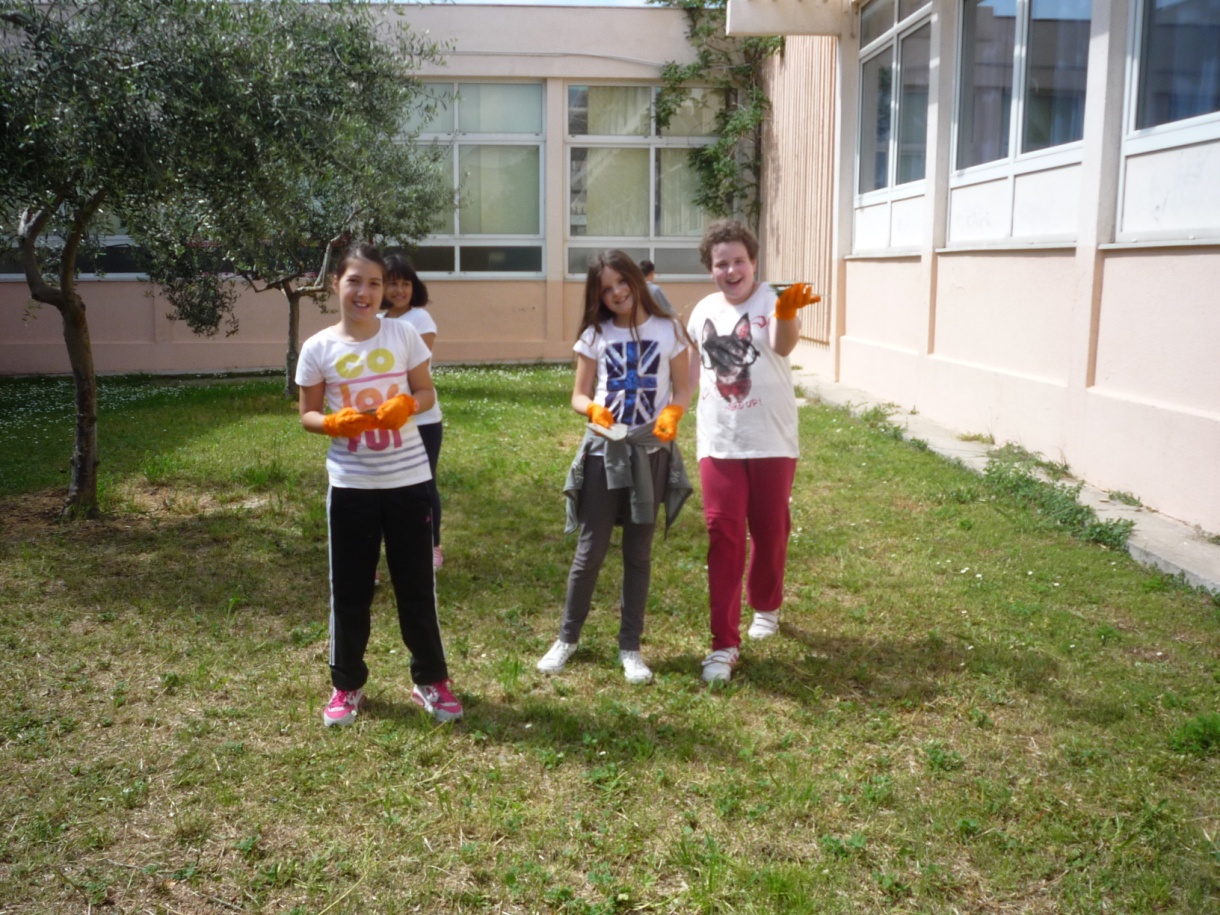 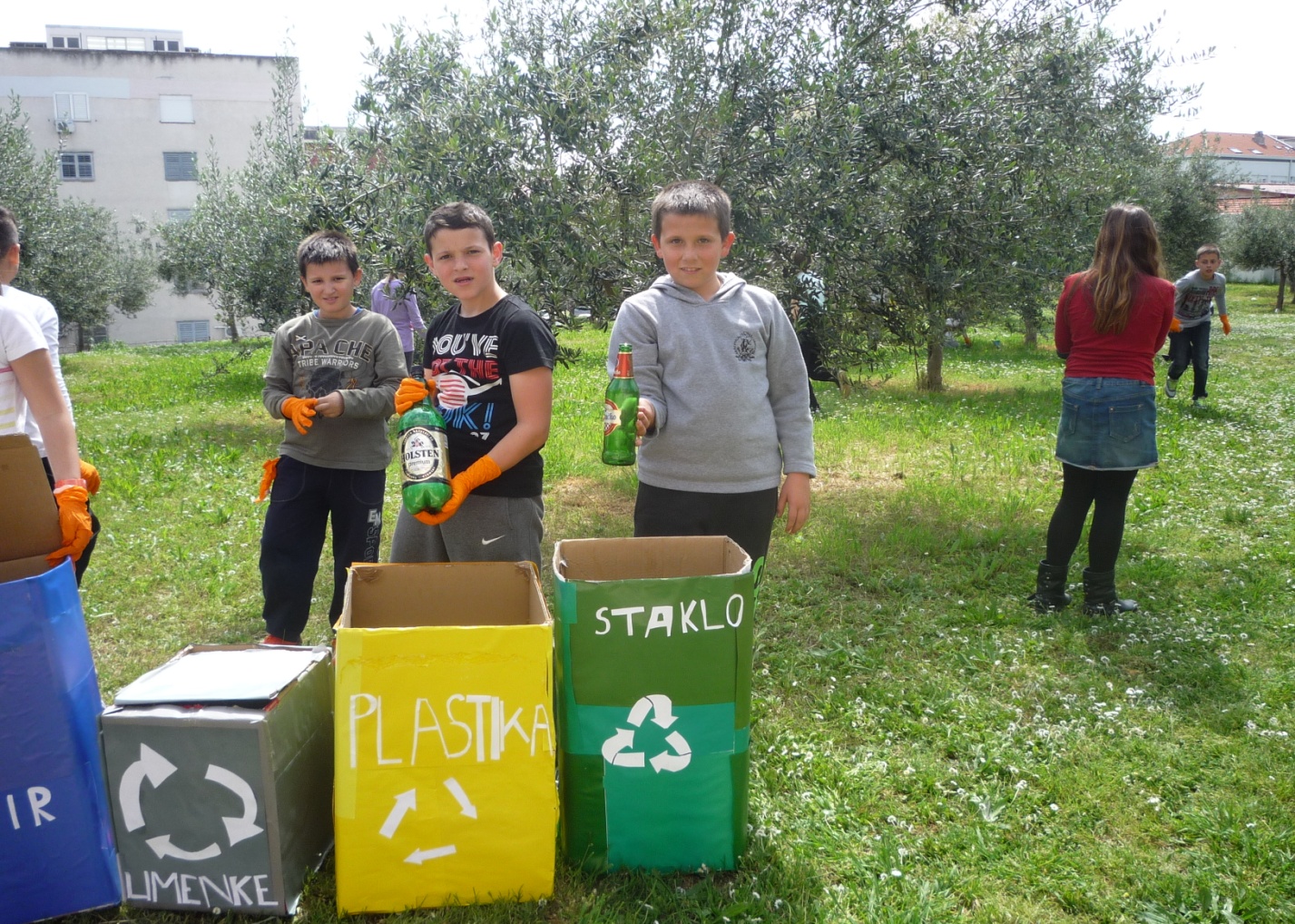 Malo smo se i odmarali
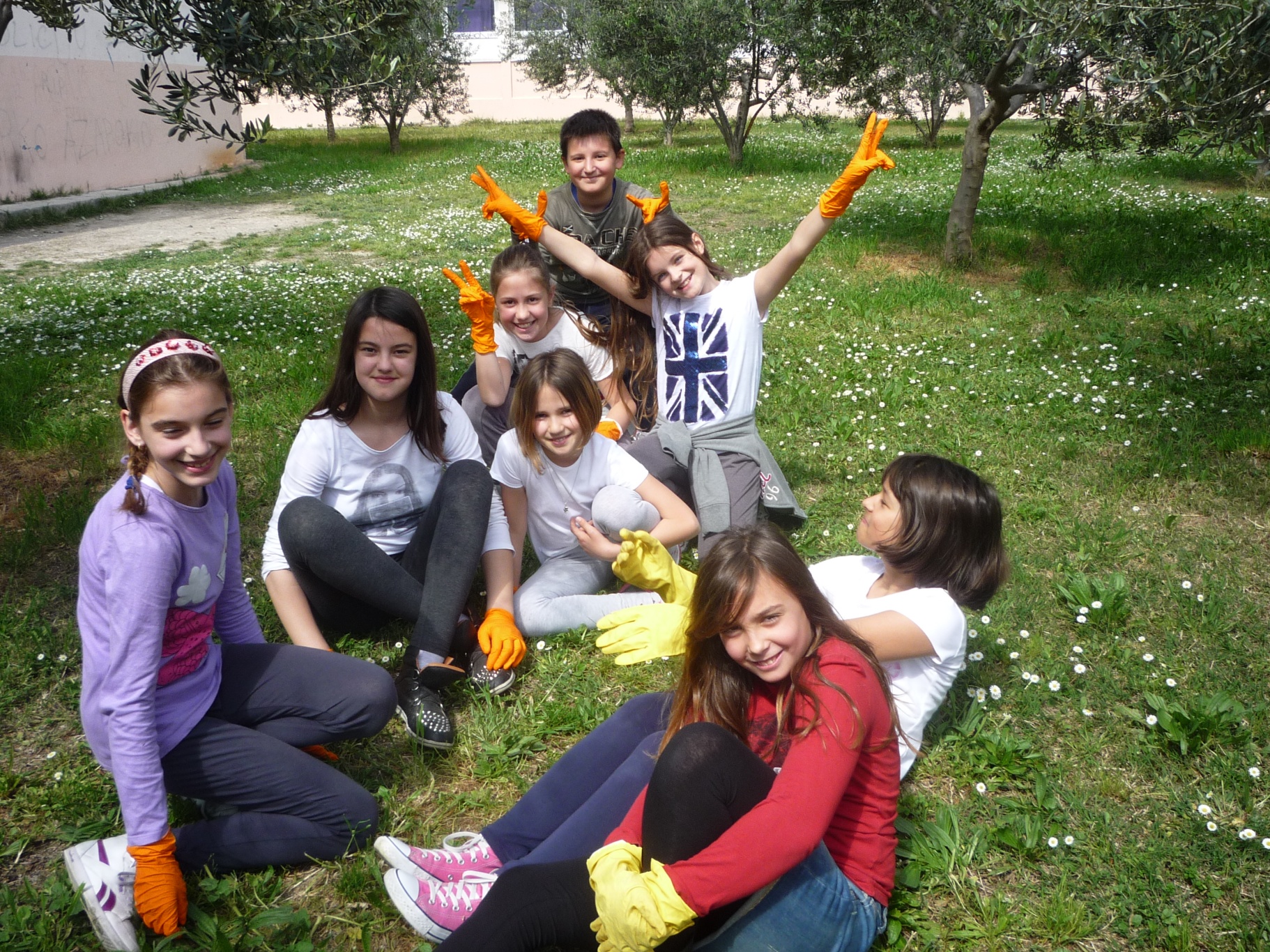 Naše male spremnike ispraznili smo u velike
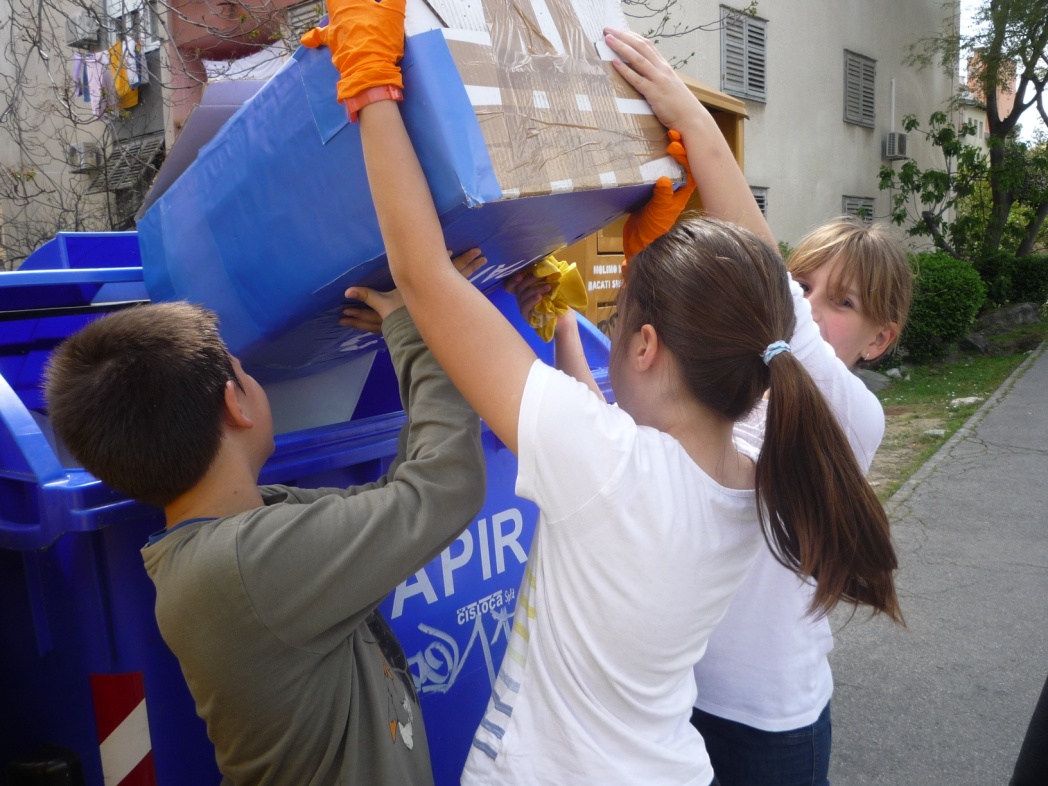 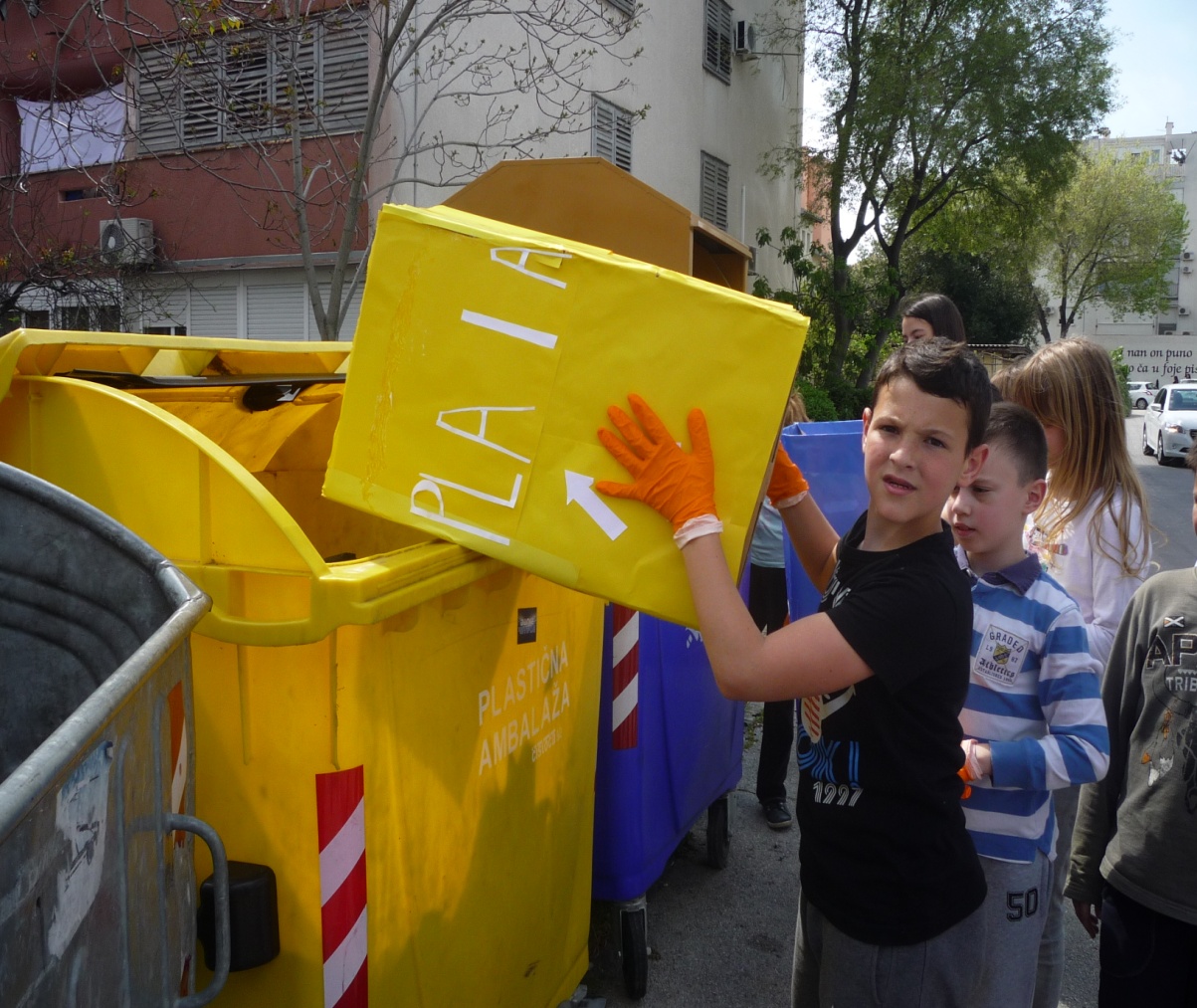 Spremnici su u atriju škole i svi učenici u njih odvojeno odlažu otpad
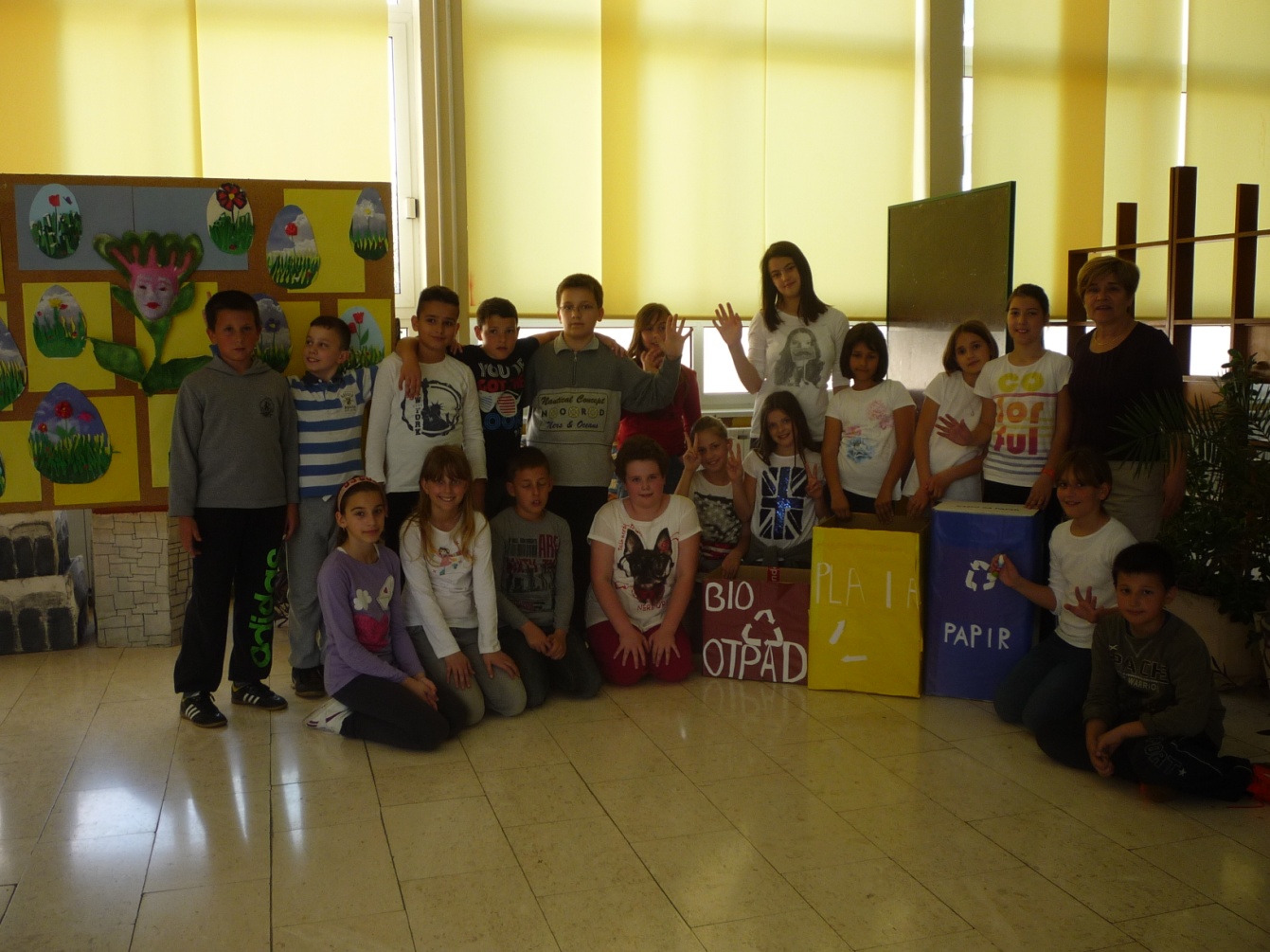 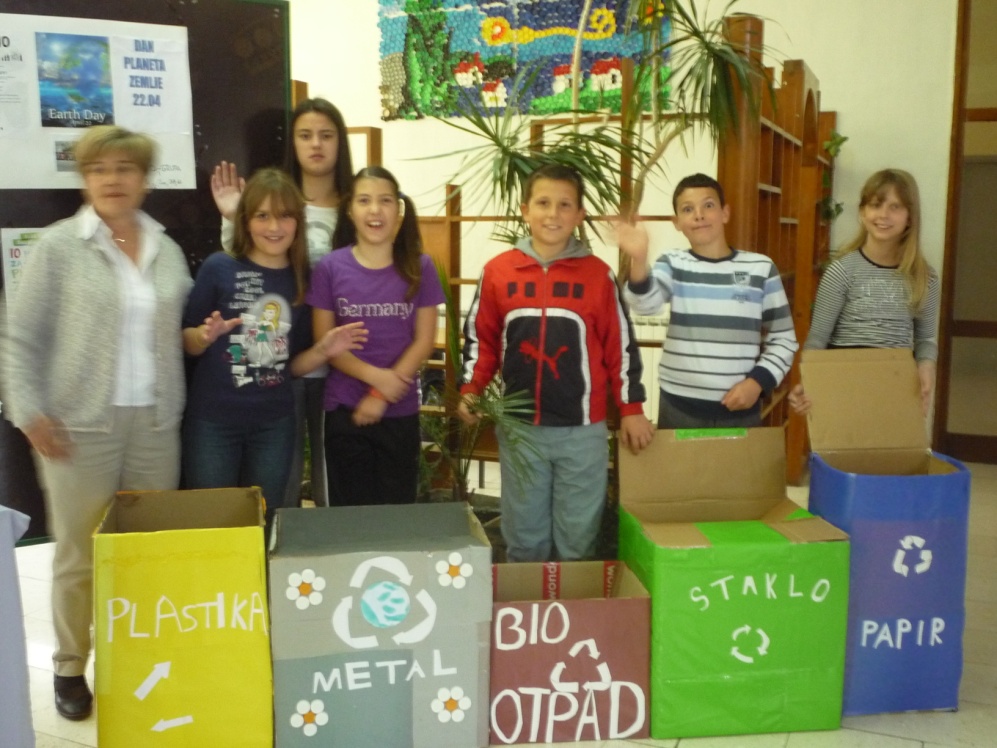 Huraaa ! Uspjeli smo !
Koristite i vi naše spremnike, pozdrav 4.a !
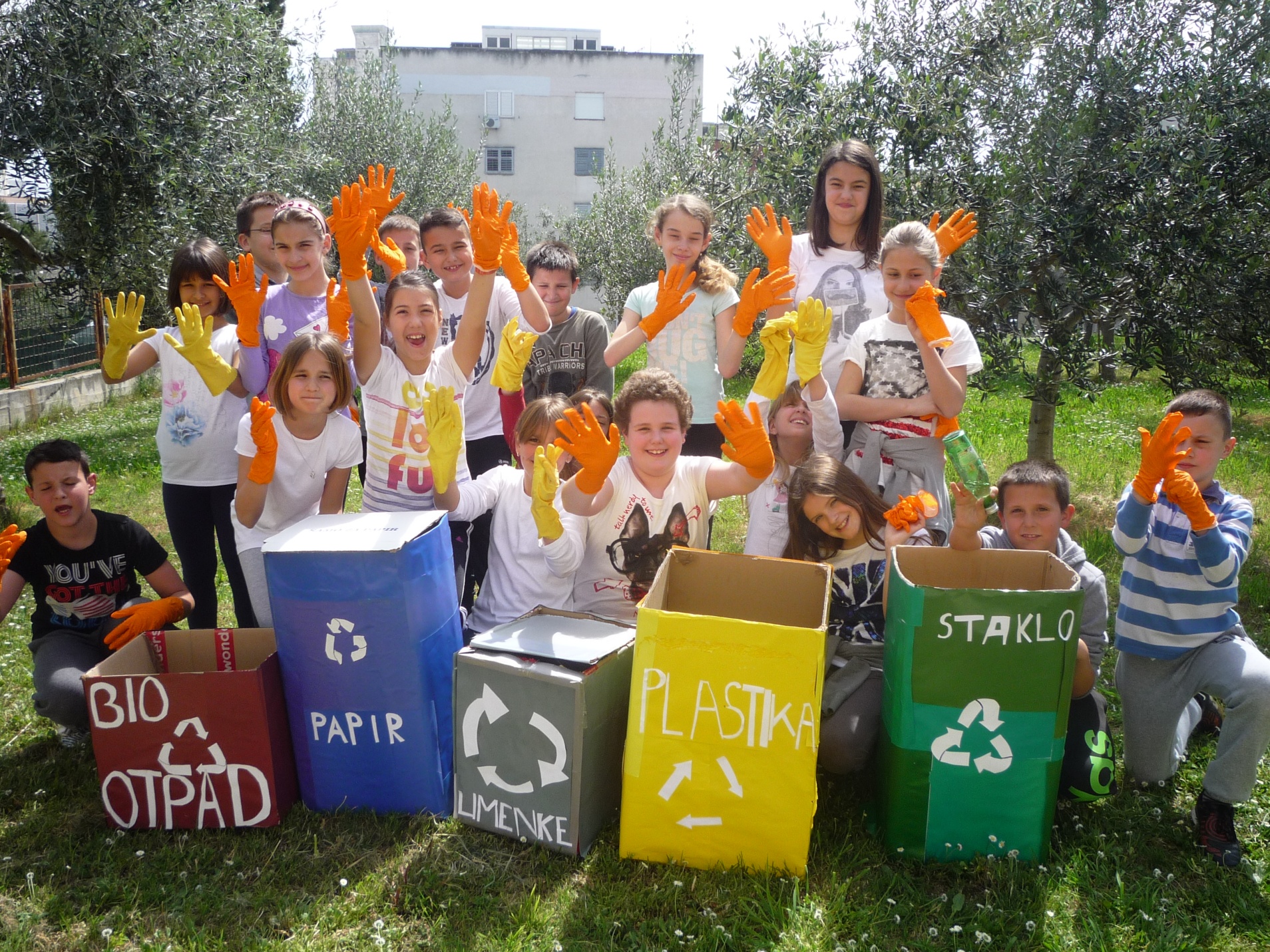